НАУЧНО-ИССЛЕДОВАТЕЛЬСКИЕ СТРУКТУРНЫЕ ПОДРАЗДЕЛЕНИЯ
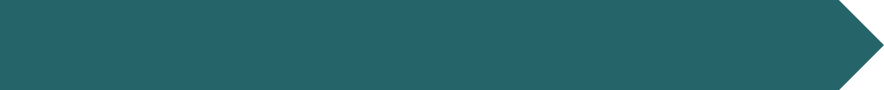 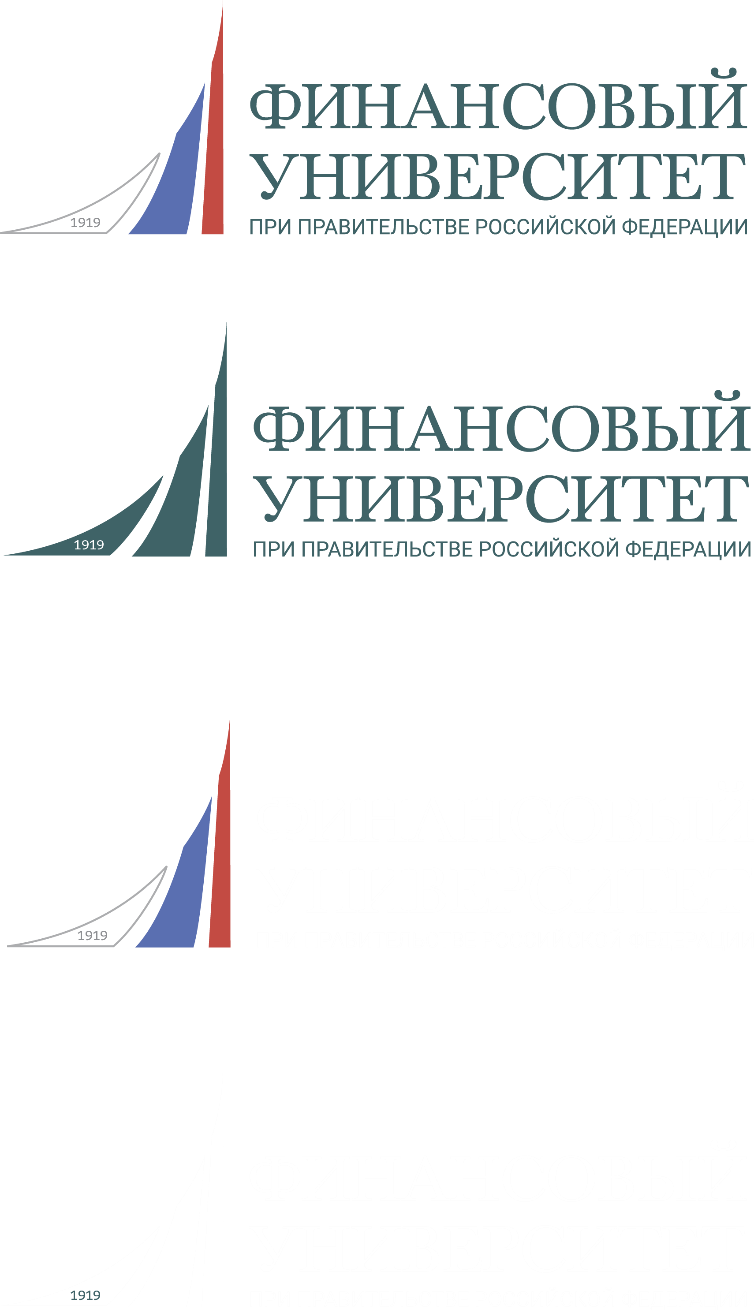 Об утверждении Плана научной деятельности Финансового университета на 2018 год


Проректор по научной работе 
Масленников В.В.
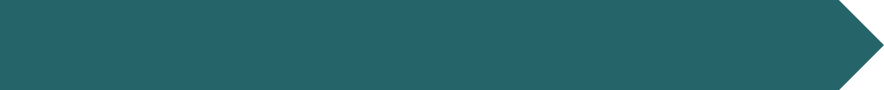 Основания для разработки Плана НД
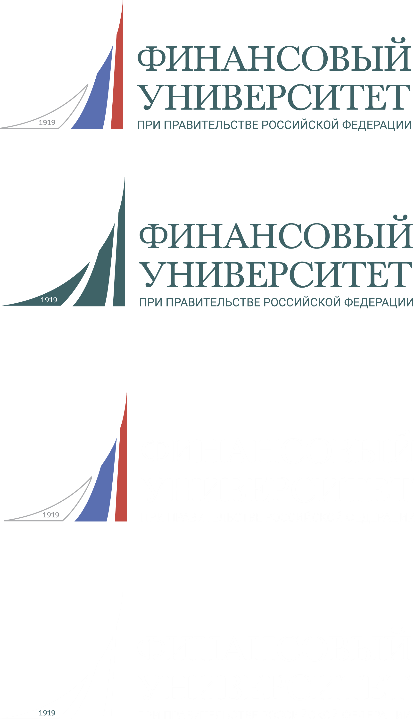 Решение Ученого Совета Финуниверситета от 01.12.2017 
об утверждении Общеуниверситетской комплексной темы на период 2018-2020 гг.
«Новая парадигма общественного развития в условиях цифровой экономики»

Распоряжение ректора Финуниверситета от 05.12.2017 № 0792 
«Об организации подготовки плана научной деятельности   Финансового университета на 2018 год»

Приказ Финуниверситета от 08.02.2018 № 0277/о 
об утверждении
Методики расчета плановых показателей научно-исследовательской деятельности структурных подразделений
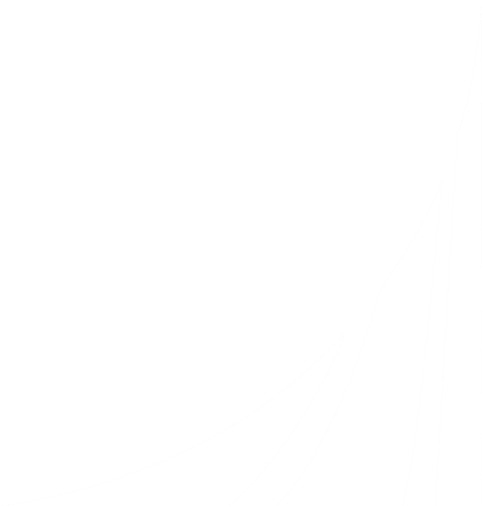 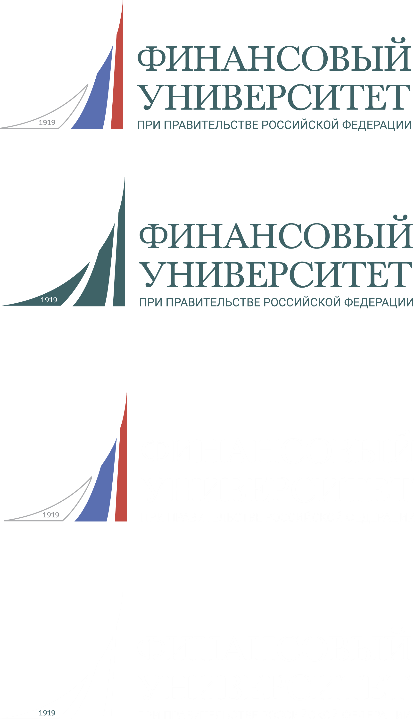 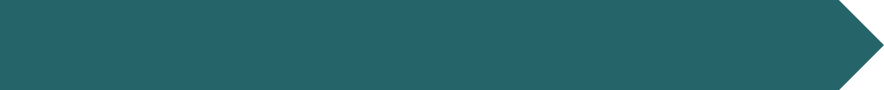 Структура Плана НД
Общие положения
Цель научной деятельности подразделения
Главные задачи научной деятельности
Основные показатели научной деятельности и их численное выражение, достижение которых обеспечит выполнение цели и задач научной деятельности
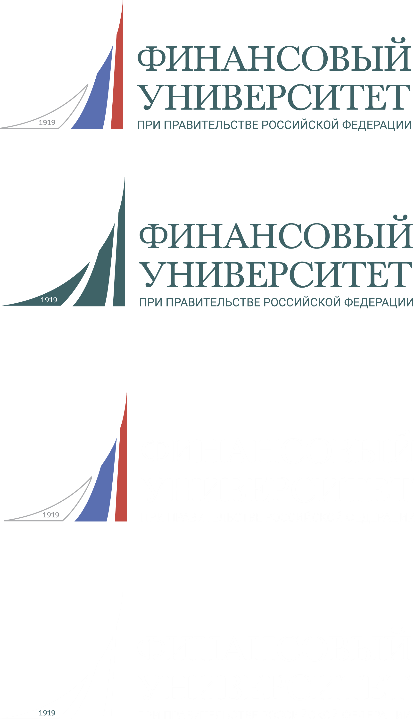 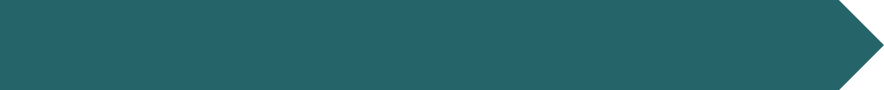 Научная работа НПР
Общеуниверситетская комплексная тема на период 2018-2020 г.
«Новая парадигма общественного развития в условиях цифровой экономики»

Основные направления:
Реальный сектор в условиях новой промышленной революции (рук. Абдикеев Н.М, зам.рук. Толкачев С.А.)
Национальная безопасность в условиях трансформации мирового сообщества (рук. Сильверстов С.Н.)
Индивид – общество – государство: новая философия партнерства (рук. Сорокин Д.Е.)
Новые траектории развития финансового сектора 
(рук. Масленников В.В)
Парадигмы цифровых технологий (рук. Соловьев В.И.)
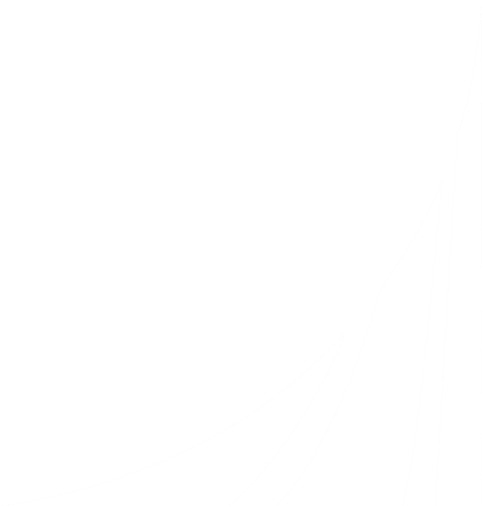 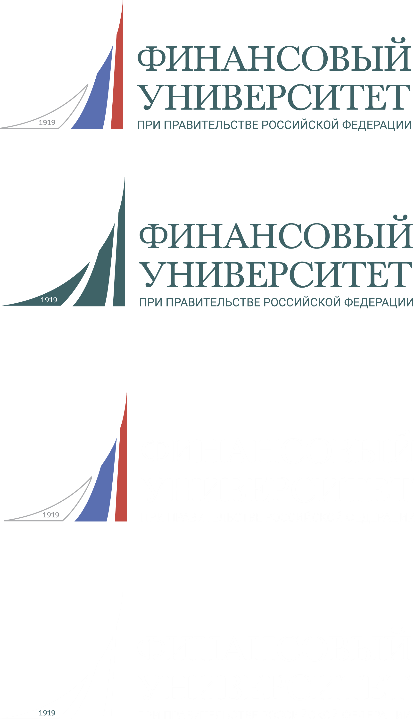 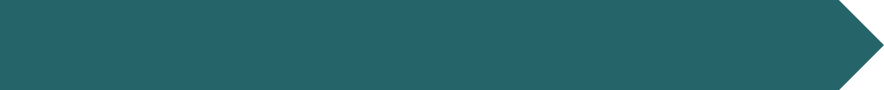 Научные исследования и услуги в научной сфере
* Тематика прикладных научно-исследовательских работ по Государственному заданию Финуниверситета в 2018 году включает 45 НИР, из которых 14 инициированы учредителем - Правительством Российской Федерации

Выбор ВТК для выполнения НИР проходит по конкурсу

* Объем привлеченного внебюджетного финансирования научных исследований рассчитан для каждого структурного подразделения, исходя из Методики расчета плановых показателей научно-исследовательской деятельности структурных подразделений
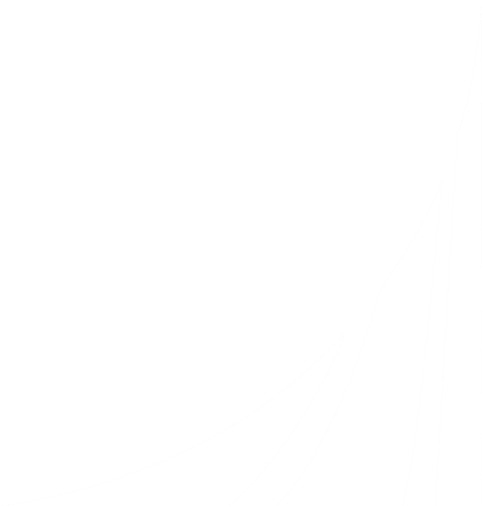 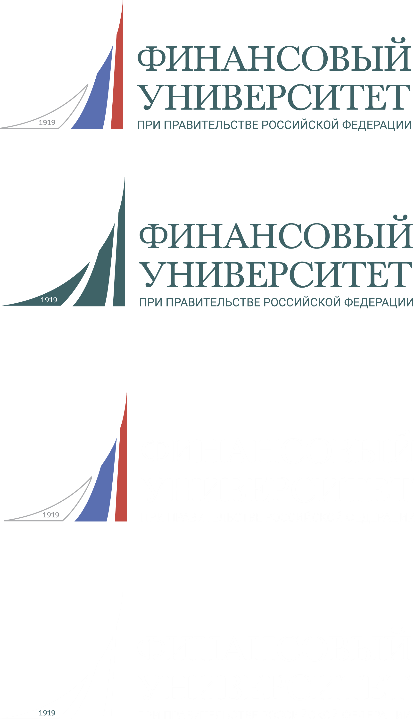 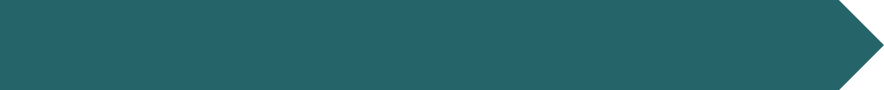 Подготовка научных кадров
Подготовка научно-педагогических и научных кадров высшей квалификации
Докторские диссертации, планируемые к защите штатными работниками Финуниверситета
Кандидатские диссертации, планируемые к защите штатными работниками Финуниверситета
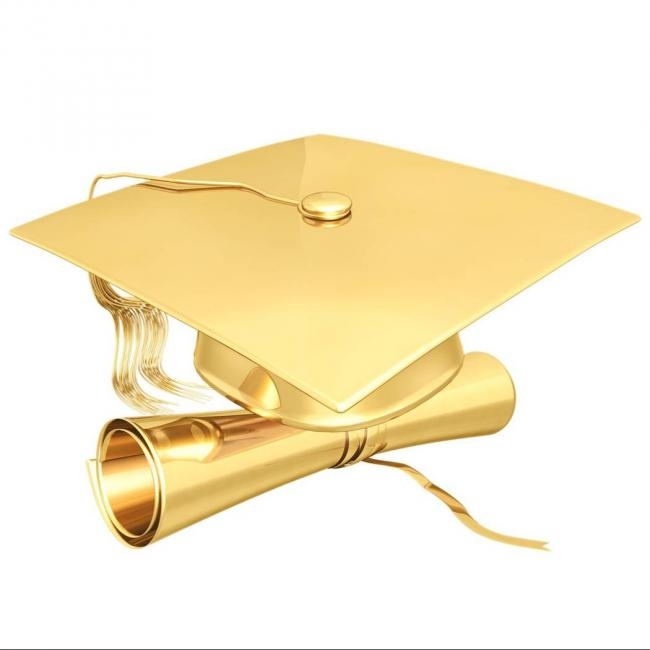 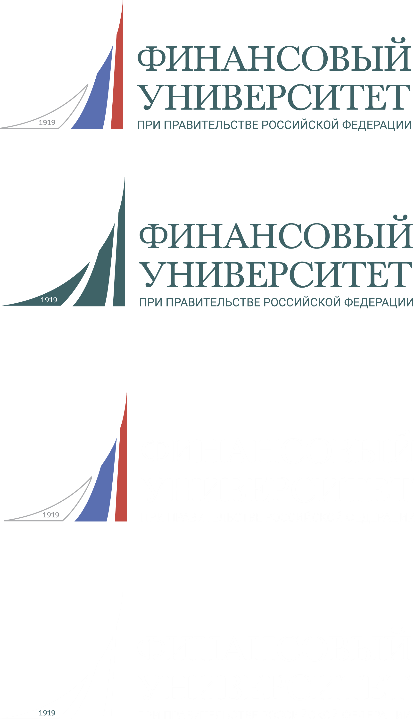 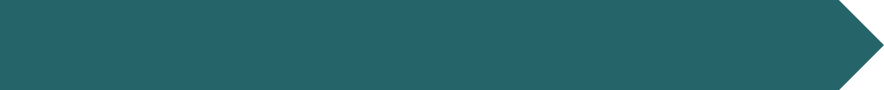 Организация и проведение научных мероприятий
В целях совершенствования процесса планирования, подготовки и проведения научных мероприятий приказом от 31.01.2018 № 0197/о утвержден Регламент организации и проведения научных мероприятий в Финансовом университете
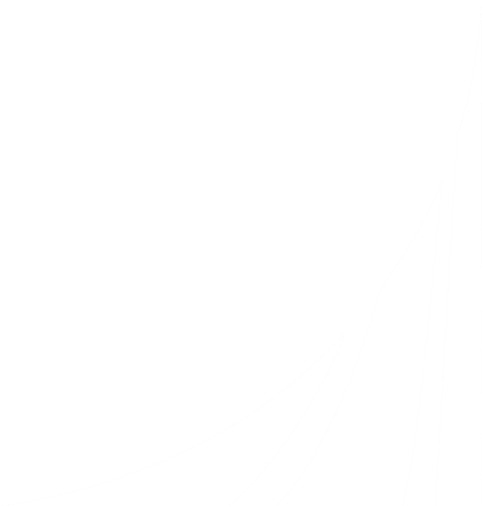 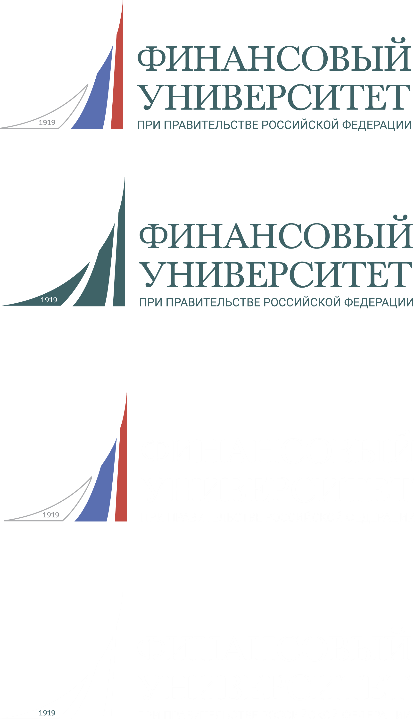 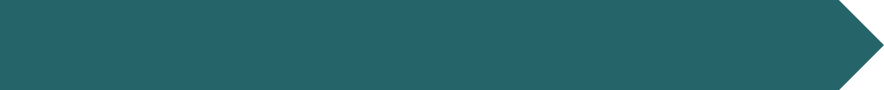 Подготовка научных публикаций
Для структурных подразделений согласно 
Методике расчета плановых показателей научно-исследовательской деятельности структурных подразделений 
определены значения следующих показателей:
Количество статей в базах данных Web of Science и Scopus;
Число цитирований статей, опубликованных за 5 лет, в базах данных Web of Science и Scopus;
Количество статей в российских журналах из Списка рекомендованных работникам Финуниверситета
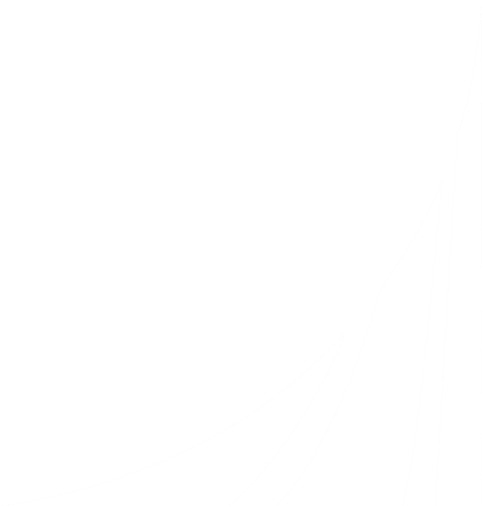 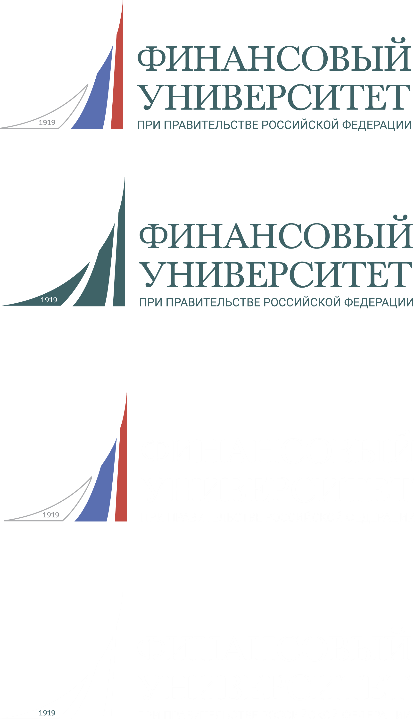 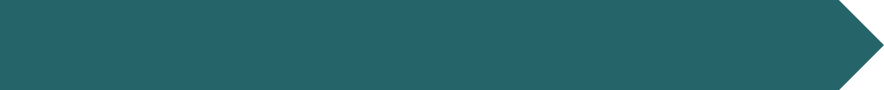 Предложение в проект решения
Утвердить 
План научной деятельности 
Финансового университета на 2018 год, 
представленный 
проректором по научной работе 
Масленниковым В.В.
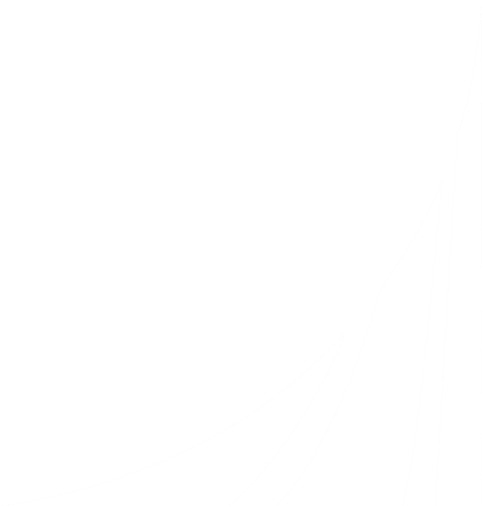